Властивості ґрунтів. Ґрунтовий покрив, карта ґрунтів. Вплив господарської діяльності людини на ґрунтовий покрив
Бартош Є.М.
Складові ґрунту
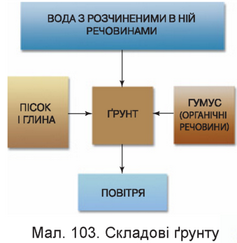 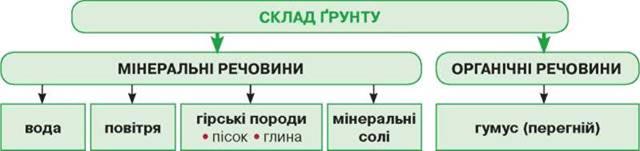 Ґрунтотвірні чинники
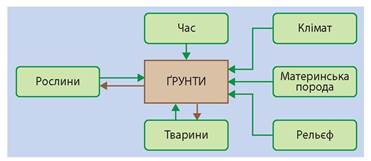 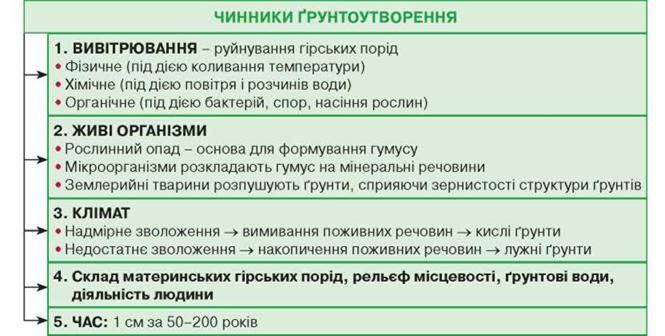 Ґрунтовий профіль
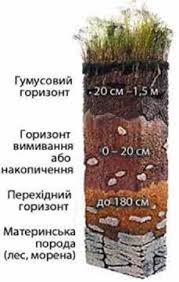 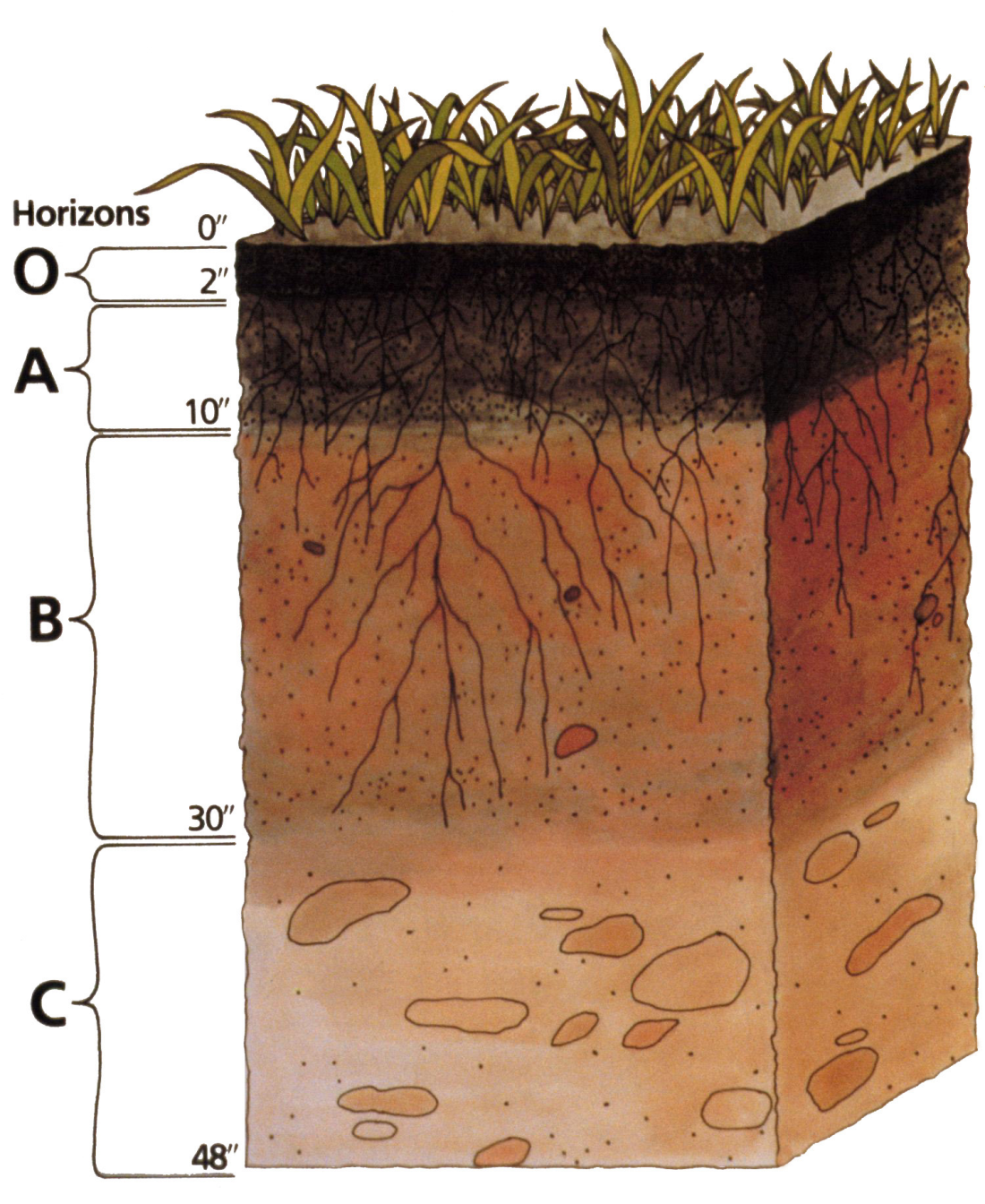 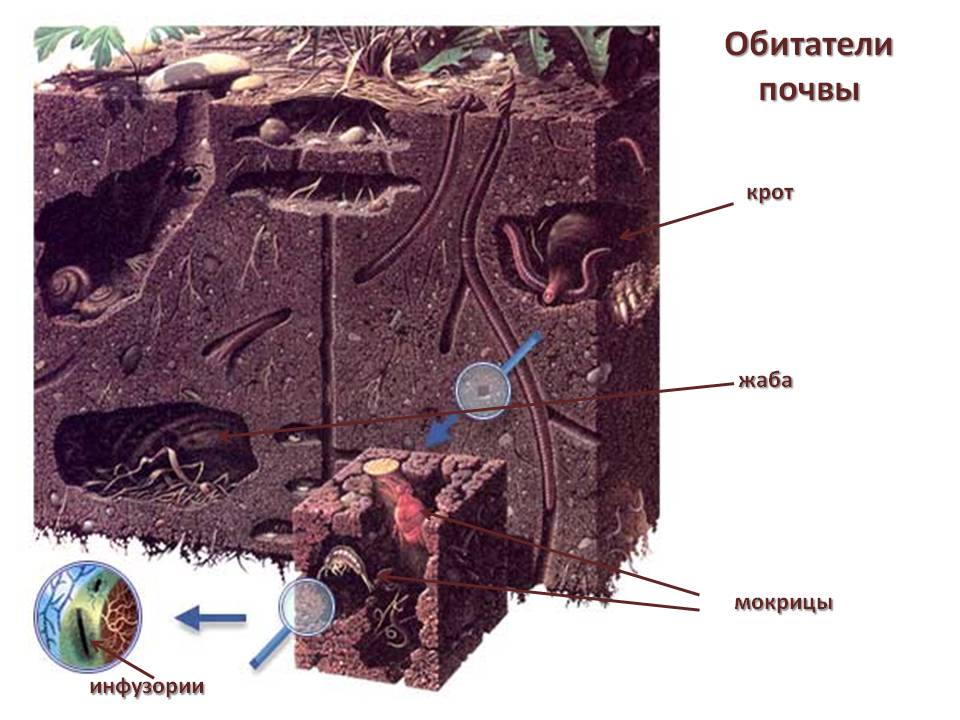 кріт жабамокриці
інфузорії
тундрово-глейовий          підзолистий         дерново-підзолистий
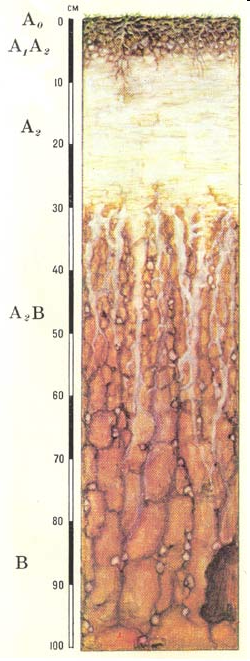 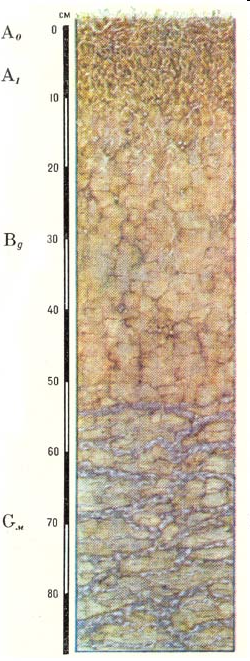 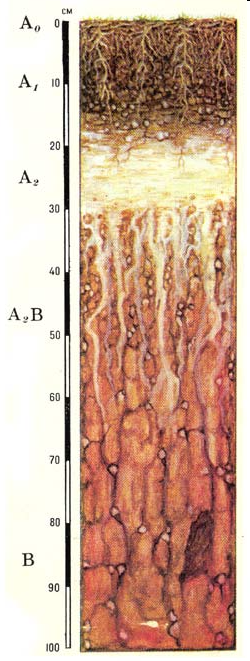 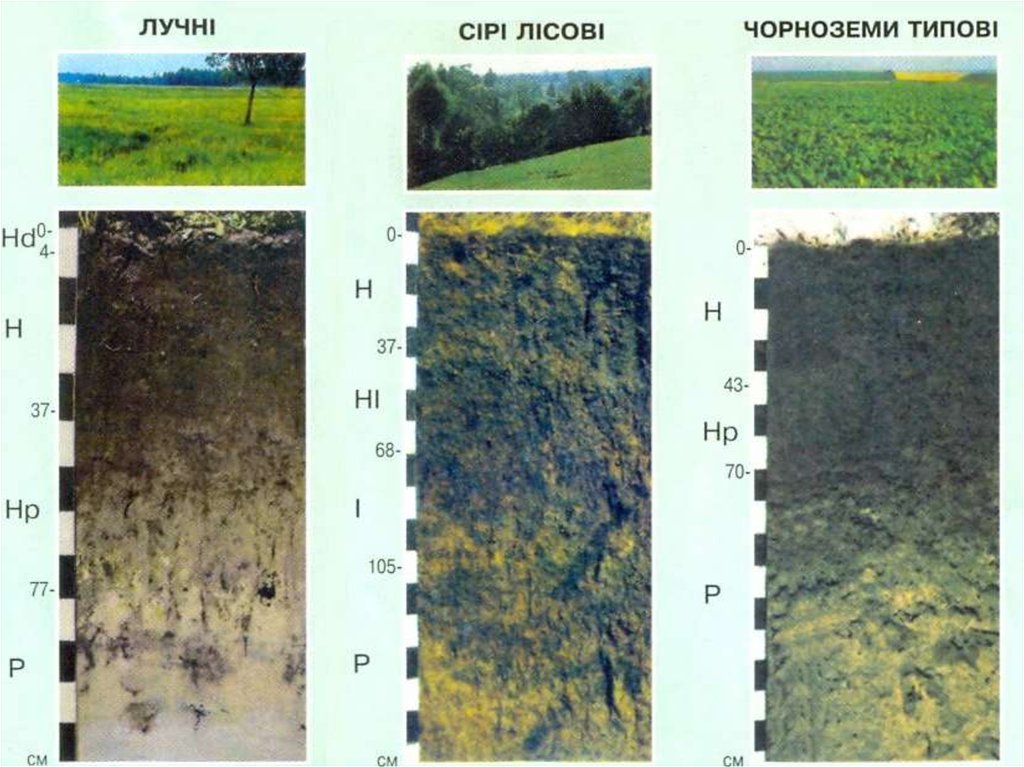 чорнозем     темно-каштановий   каштановий
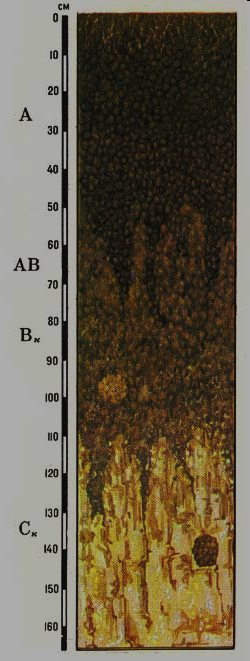 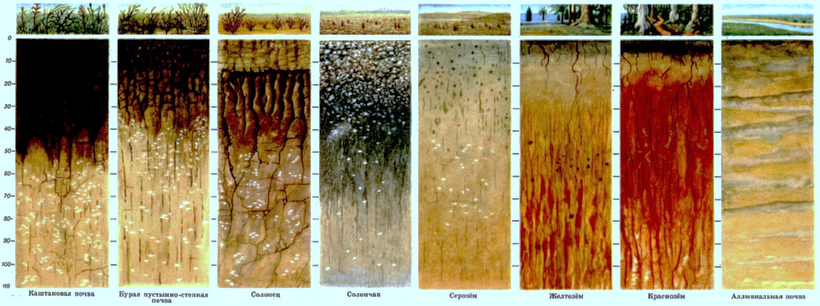 коричневий         червоно-бурий    жервоно-жовтий
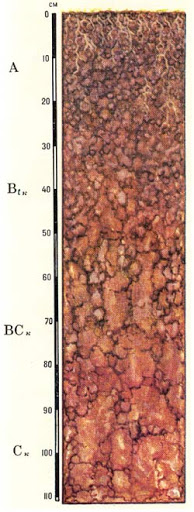 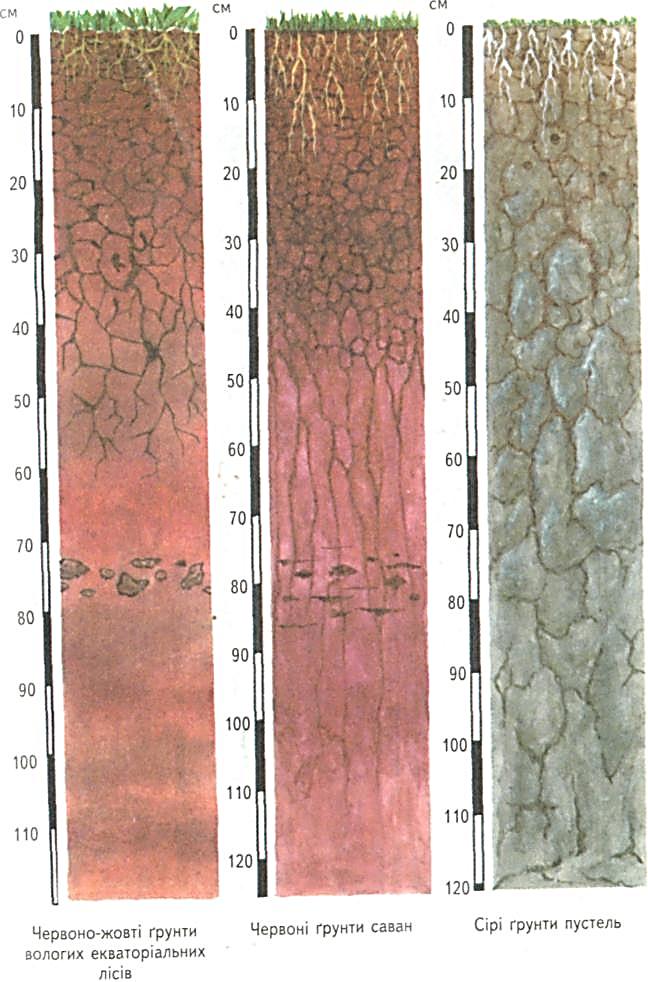 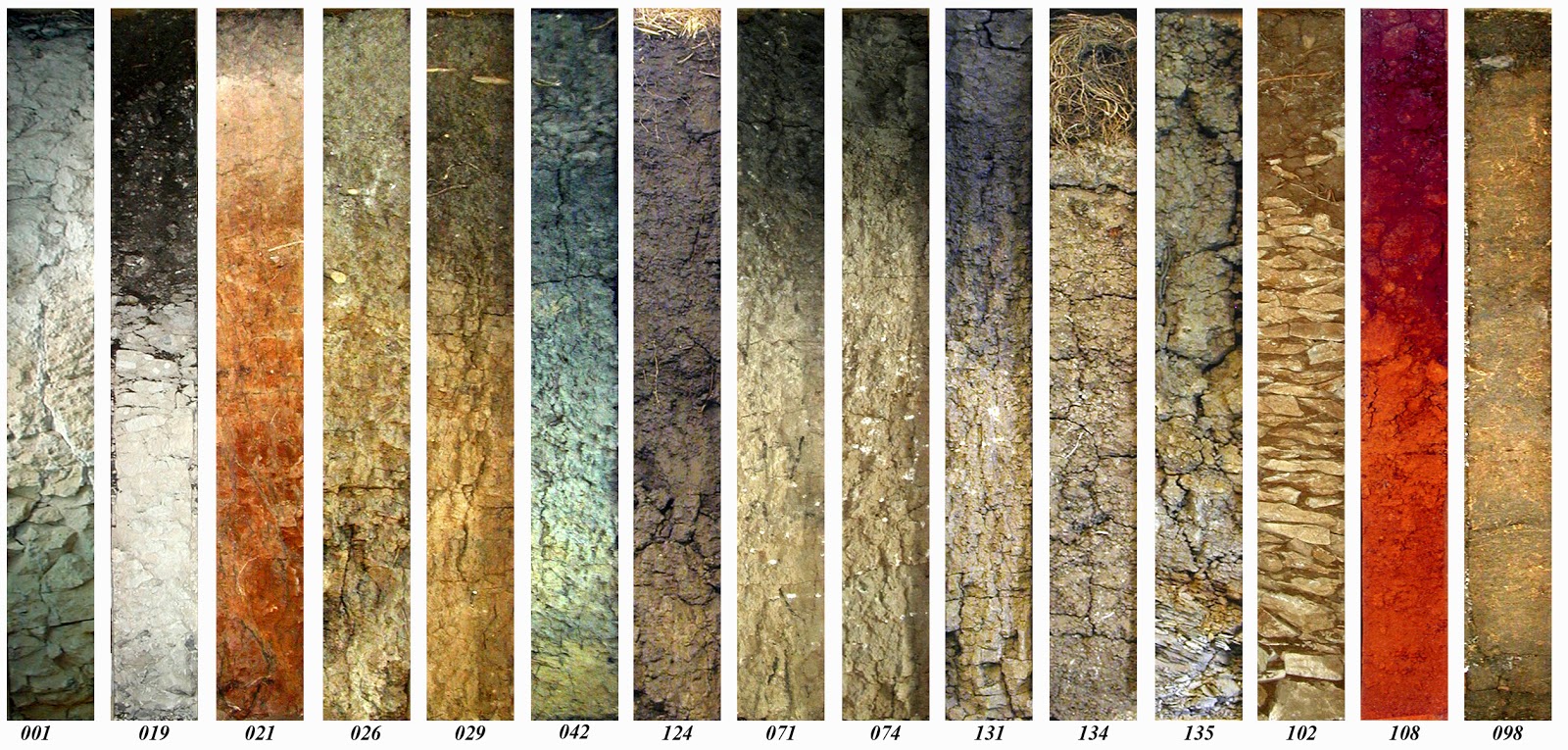 Карта грунтів України
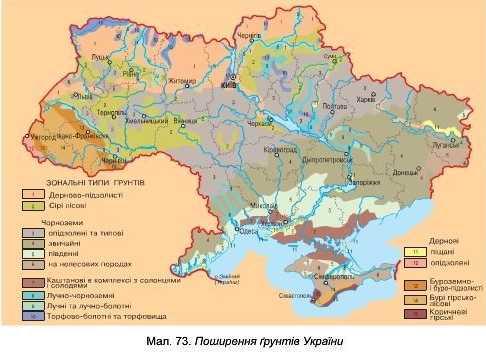 Побудуйте логічний ланцюг
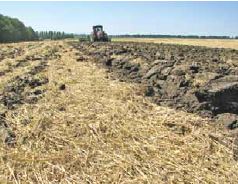 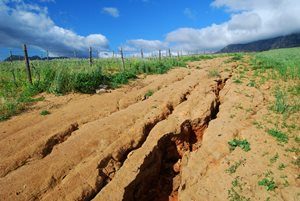 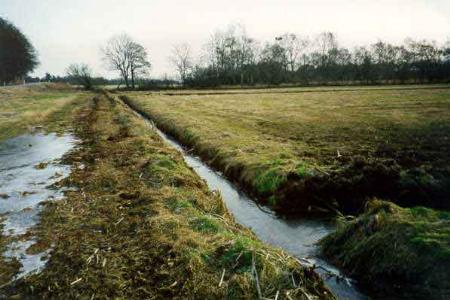 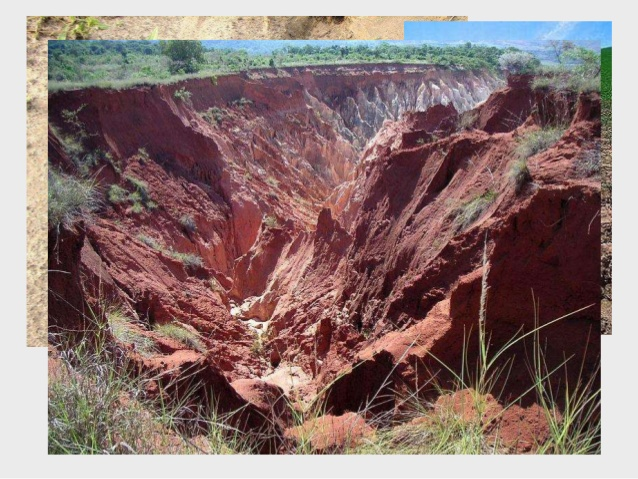 Укажіть ознаки ґрунтів
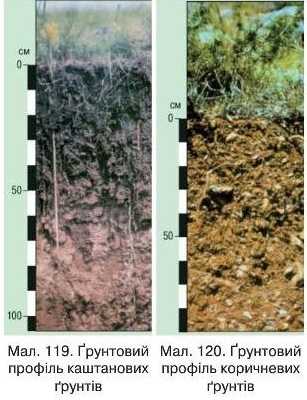 Визначте типи ґрунтів
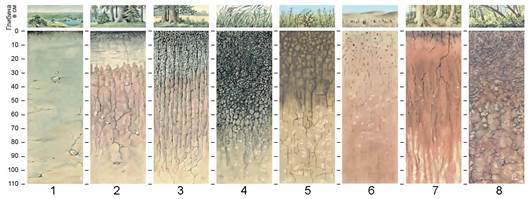 Домашнє завдання
Опрацювати § 55 (Ґрунти), вивчити терміни, будову, типи та властивості ґрунтів.